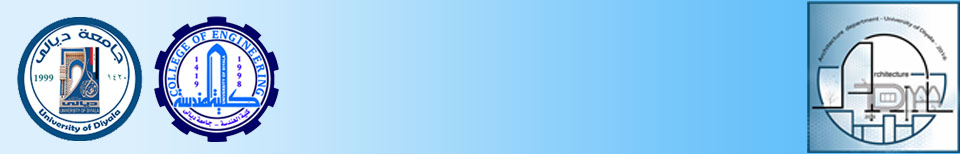 جامعة ديالى – كلية الهندسة
قسم هندسة العمارة
محاضرات مادة
 
الرسم والاظهار  المعماري
 
المرحلة الثانية
الرسم والاظهار  المعماري / المرحلة الثانية
1- الرسومات ثنائية الابعاد.
مخطط الموقع (Site Plan).
المخططات (Plans).
الواجهات (Elevation).
المقاطع (Sections).
2- الرسومات ثلاثية الابعاد (Isometric).
الاشكال الهندسية المستقيمة (المكعب، متوزاي المستطيلات، المثلث، الهرم، الخ).
الاشكال الهندسية غير المستقيمة (القبة، القبو، القوس، الخ).
تمارين صفية وبيتية مختلفة لرسم واظهار تكوينات معمارية مختلفة.
تمارين مختلفة لرسم واظهار المشاريع المصممة بمادة التصميم المعماري.
الرسم والاظهار  المعماري / المرحلة الثانية
3- الرسومات ثلاثة الابعاد (المنظور (Perspective)).
الاشكال الهندسية المستقيمة (المكعب، متوزاي المستطيلات، الهرم، الخ).
الاشكال الهندسية غير المستقيمة (القبة، القبو، القوس، الخ).
تمارين صفية وبيتية مختلفة لرسم واظهار تكوينات معمارية مختلفة.
تمارين مختلفة لرسم واظهار المشاريع المصممة بمادة التصميم المعماري.